CSE 490/590 Computer ArchitectureMultithreading II
Steve Ko
Computer Sciences and Engineering
University at Buffalo
Last time…
Multithreading executes instructions from different threads
Coarse-grained multithreading switches threads on cache misses
Most of the OoO superscalar units are idle.
2
Issue width
Time
Superscalar Machine Efficiency
Instruction issue
Completely idle cycle (vertical waste)
Partially filled cycle, i.e., IPC < 4
(horizontal waste)
3
[Speaker Notes: Focus is switching to function unit efficiency (as a measure of throughput).]
Vertical Multithreading
Issue width
Instruction issue
Second thread interleaved cycle-by-cycle
Time
Partially filled cycle, i.e., IPC < 4
(horizontal waste)
What is the effect of cycle-by-cycle interleaving?
4
Chip Multiprocessing (CMP)
Issue width
Time
What is the effect of splitting into multiple processors?
5
Issue width
Time
Ideal Superscalar Multithreading [Tullsen, Eggers, Levy, UW, 1995]
Interleave multiple threads to multiple issue slots with no restrictions
6
O-o-O Simultaneous Multithreading[Tullsen, Eggers, Emer, Levy, Stamm, Lo, DEC/UW, 1996]
Add multiple contexts and fetch engines and allow instructions fetched from different threads to issue simultaneously
Utilize wide out-of-order superscalar processor issue queue to find instructions to issue from multiple threads
OOO instruction window already has most of the circuitry required to schedule from multiple threads
Any single thread can utilize whole machine
7
Single-threaded predecessor to Power 5.  8 execution units in
out-of-order engine, each may
issue an instruction each cycle.
IBM Power 4
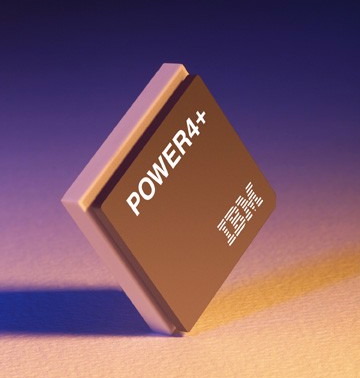 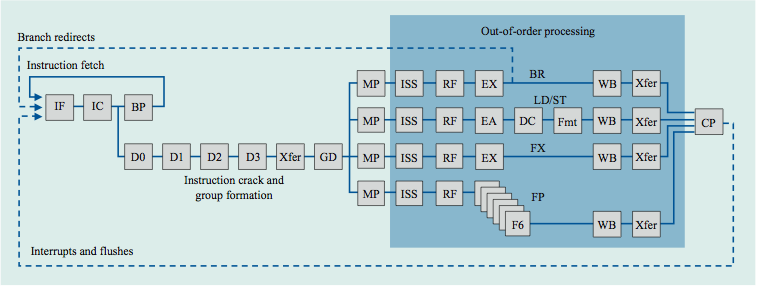 8
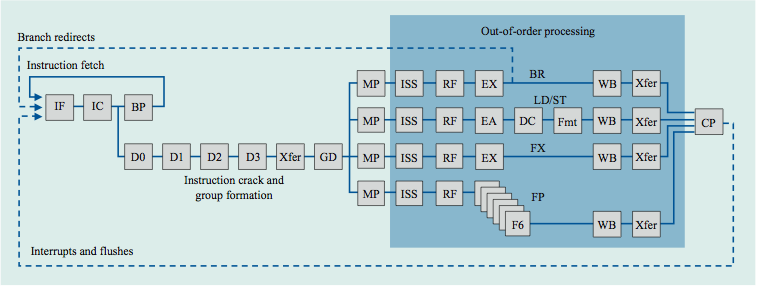 Power 4
2 commits (architected register sets)
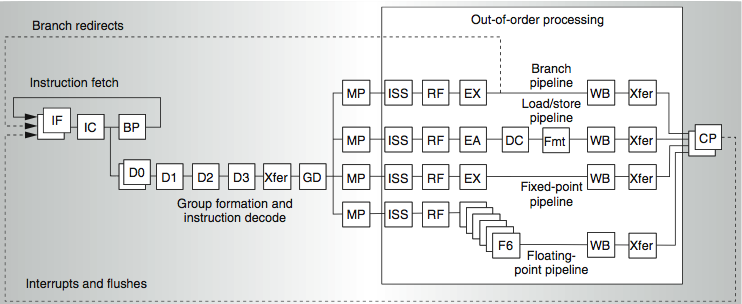 Power 5
2 fetch (PC),2 initial decodes
9
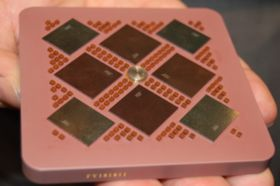 Power 5 data flow ...
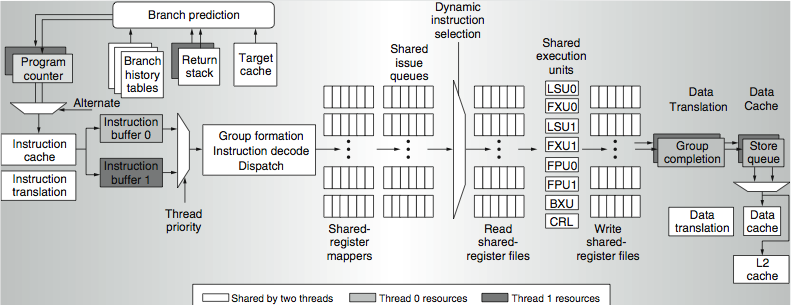 Why only 2 threads? With 4, one of the shared resources (physical registers, cache, memory bandwidth) would be prone to bottleneck
10
Changes in Power 5 to support SMT
Increased associativity of L1 instruction cache and the instruction address translation buffers 
Added per thread load and store queues 
Increased size of the L2 (1.92 vs. 1.44 MB) and L3 caches
Added separate instruction prefetch and buffering per thread
Increased the number of virtual registers from 152 to 240
Increased the size of several issue queues
The Power5 core is about 24% larger than the Power4 core because of the addition of SMT support
11
CSE 490/590 Administrivia
Quiz 2 (next Friday 4/8): After midterm until next Monday
12
Pentium-4 Hyperthreading (2002)
First commercial SMT design (2-way SMT)
Hyperthreading == SMT
Logical processors share nearly all resources of the physical processor
Caches, execution units, branch predictors
Die area overhead of hyperthreading  ~ 5%
When one logical processor is stalled, the other can make progress
No logical processor can use all entries in queues when two threads are active
Processor running only one active software thread runs at approximately same speed with or without hyperthreading
Hyperthreading dropped on OoO P6 based followons  to Pentium-4 (Pentium-M, Core Duo, Core 2 Duo), until revived with Nehalem generation machines in 2008.
Intel Atom (in-order x86 core) has two-way vertical multithreading
13
[Speaker Notes: Load-store buffer in L1 cache doesn’t behave like that, and hence 15% slowdown.]
Initial Performance of SMT
Pentium 4 Extreme SMT yields 1.01 speedup for SPECint_rate benchmark and 1.07 for SPECfp_rate
Pentium 4 is dual threaded SMT
SPECRate requires that each SPEC benchmark be run against a vendor-selected number of copies of the same benchmark
Running on Pentium 4 each of 26 SPEC benchmarks paired with every other (262 runs) speed-ups from 0.90 to 1.58; average was 1.20
Power 5, 8-processor server 1.23 faster for SPECint_rate with SMT, 1.16 faster for SPECfp_rate
Power 5 running 2 copies of each app speedup between 0.89 and 1.41
Most gained some
Fl.Pt. apps had most cache conflicts and least gains
14
Issue width
Time
SMT adaptation to parallelism type
For regions with low thread level parallelism (TLP) entire machine width is available for instruction level parallelism (ILP)
For regions with high thread level parallelism (TLP) entire machine width is shared by all threads
Issue width
Time
15
[Speaker Notes: Amdahl’s law…]
Icount Choosing Policy
Fetch from thread with the least instructions in flight.
Why does this enhance throughput?
16
[Speaker Notes: Fetch unit that can keep up with the simultaneous multithreaded execution engine
	have the fewest instructions waiting to be executed
	making the best progress through the machine
40% increase in IPC over RR

Don’t want to clog instruction window with thread with many stalls  try to fetch from thread that has fewest insts in window]
Summary: Multithreaded Categories
Simultaneous
Multithreading
Multiprocessing
Superscalar
Fine-Grained
Coarse-Grained
Time (processor cycle)
Thread 1
Thread 3
Thread 5
Thread 2
Thread 4
Idle slot
17
Uniprocessor Performance (SPECint)
3X
From Hennessy and Patterson, Computer Architecture: A Quantitative Approach, 4th edition, 2006
VAX	        : 25%/year 1978 to 1986
 RISC + x86: 52%/year 1986 to 2002
 RISC + x86: ??%/year 2002 to present
18
Parallel Processing:Déjà vu all over again?
“… today’s processors … are nearing an impasse as technologies approach the speed of light..” 
David Mitchell, The Transputer: The Time Is Now (1989)
Transputer had bad timing (Uniprocessor performance) Procrastination rewarded: 2X seq. perf. / 1.5 years
 “We are dedicating all of our future product development to multicore designs. … This is a sea change in computing” 
Paul Otellini, President, Intel (2005) 
All microprocessor companies switch to MP (2X CPUs / 2 yrs) Procrastination penalized: 2X sequential perf. / 5 yrs
19
Processor
Processor
CPU-Memory bus
bridge
I/O bus
Memory
I/O controller
I/O controller
I/O controller
Graphics
output
Networks
Symmetric Multiprocessors
symmetric
 All memory is equally far 
  away from all processors
 Any processor can do any I/O
  (set up a DMA transfer)
20
P2
P1
Shared Resource
Synchronization
The need for synchronization arises whenever 
there are concurrent processes in a system
	(even in a uniprocessor system)


Producer-Consumer: A consumer process 
must wait until the producer process has 
produced data

Mutual Exclusion: Ensure that only one process uses a resource at a given time
producer
consumer
21
Consumer
Producer
tail
head
Rhead
Rtail
R
Rtail
Consumer:
	Load Rhead, (head)
spin:	Load Rtail, (tail)
	if Rhead==Rtail goto spin
	Load R, (Rhead)
	Rhead=Rhead+1
	Store (head), Rhead
	process(R)
Producer posting Item x:
	Load Rtail, (tail)
	Store (Rtail), x
	Rtail=Rtail+1
	Store (tail), Rtail
A Producer-Consumer Example
The program is written assuming instructions are executed in order.
Problems?
22
Consumer:
	Load Rhead, (head)
spin:	Load Rtail, (tail)
	if Rhead==Rtail goto spin
	Load R, (Rhead)
	Rhead=Rhead+1
	Store (head), Rhead
	process(R)
Producer posting Item x:
	Load Rtail, (tail)
	Store (Rtail), x
	Rtail=Rtail+1
	Store (tail), Rtail
A Producer-Consumer Example continued
1
3
2
4
Can the tail pointer get updated
before the item x is stored?
Programmer assumes that if 3 happens after 2, then 4 happens after 1.

Problem sequences are:
		2, 3, 4, 1
		4, 1, 2, 3
23
P
P
P
P
P
P
M
Sequential ConsistencyA Memory Model
“ A system is sequentially consistent if the result of
any execution is the same as if the operations of all
the processors were executed in some sequential 
order, and the operations of each individual processor
appear in the order specified by the program”
					 Leslie Lamport

Sequential Consistency = 
	arbitrary order-preserving interleaving
	of memory references of sequential programs
24
Acknowledgements
These slides heavily contain material developed and copyright by
Krste Asanovic (MIT/UCB)
David Patterson (UCB)
And also by:
Arvind (MIT)
Joel Emer (Intel/MIT)
James Hoe (CMU)
John Kubiatowicz (UCB)

MIT material derived from course 6.823
UCB material derived from course CS252
25